KORONA VİRÜSÜ
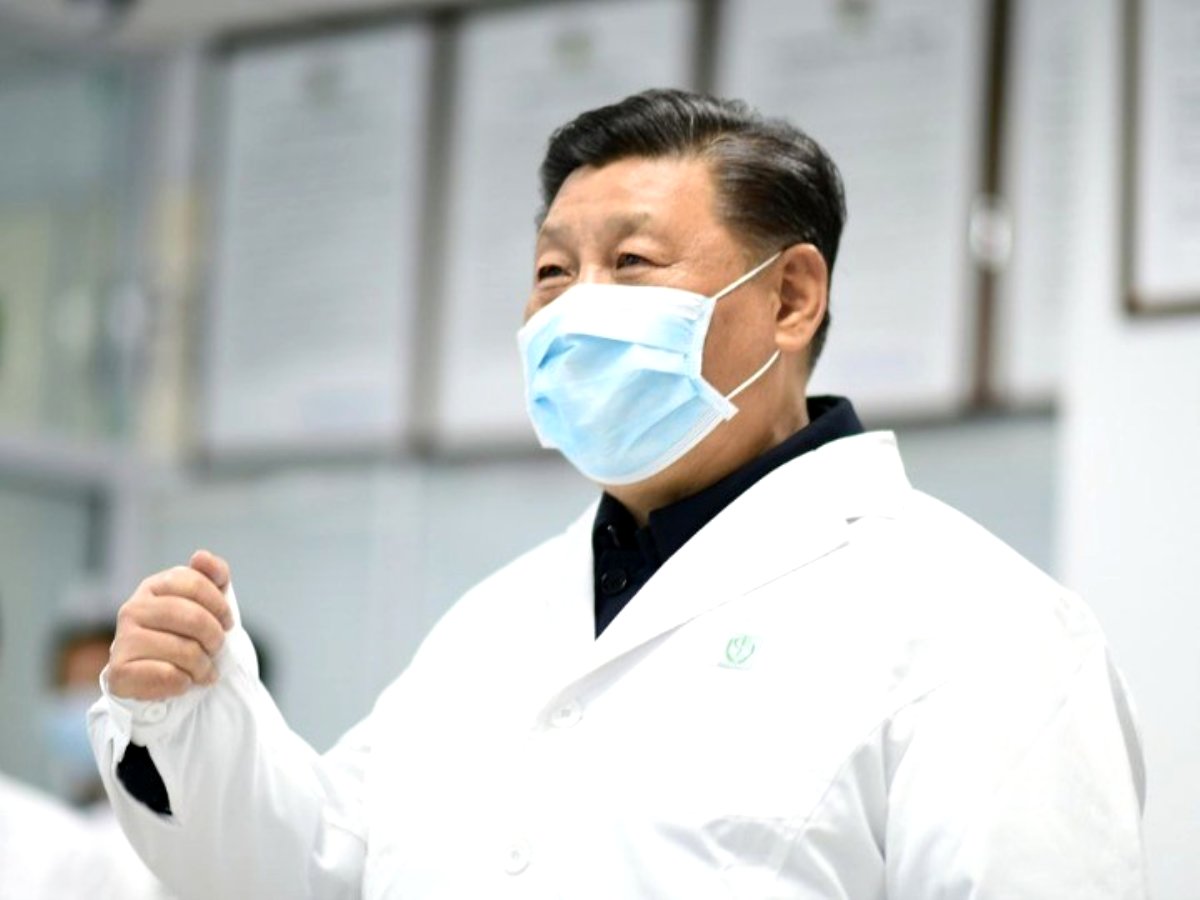 KORONA VİRÜSÜ NEDİR?
KORONA VİRÜSÜ NASIL BULAŞIR?
ÖĞRENCİLERE UYARI!
ÖĞRENCİLERE UYARI!
ÖĞRENCİLERE UYARI!
OKUL TEMİZLİĞİ
OKUL TEMİZLİĞİ
OKUL TEMİZLİĞİ
OKUL TEMİZLİĞİ
OKUL TEMİZLİĞİ